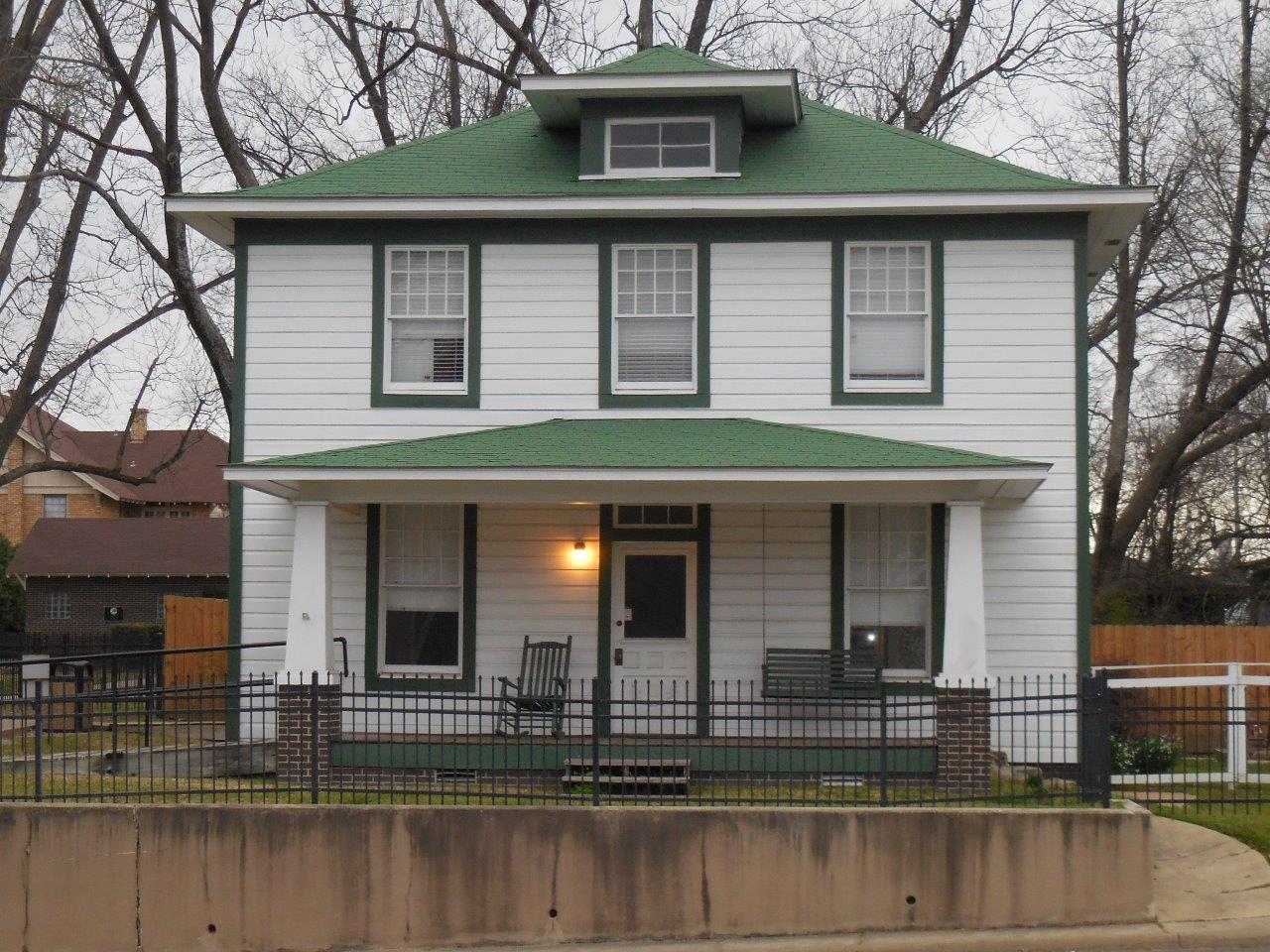 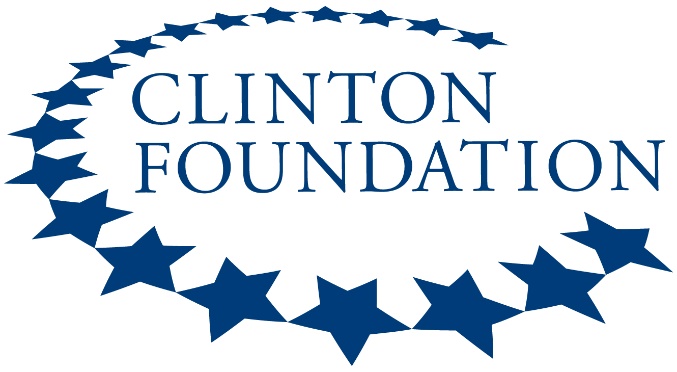 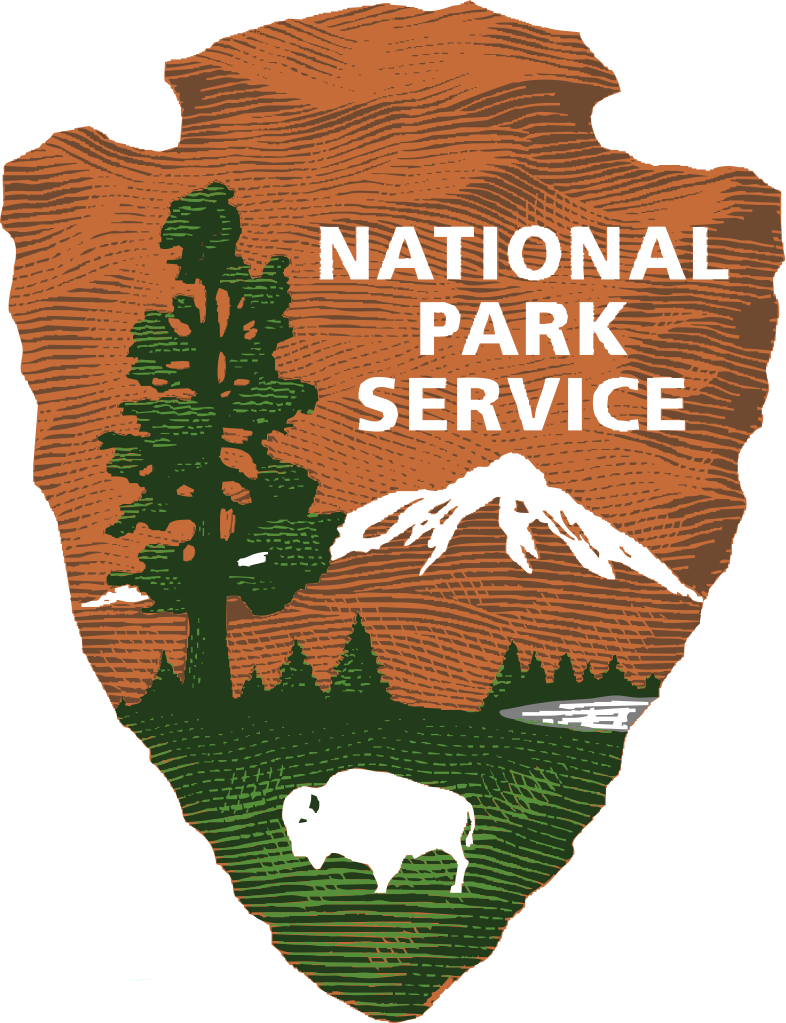 [Speaker Notes: The house on Hervey where it all began.]
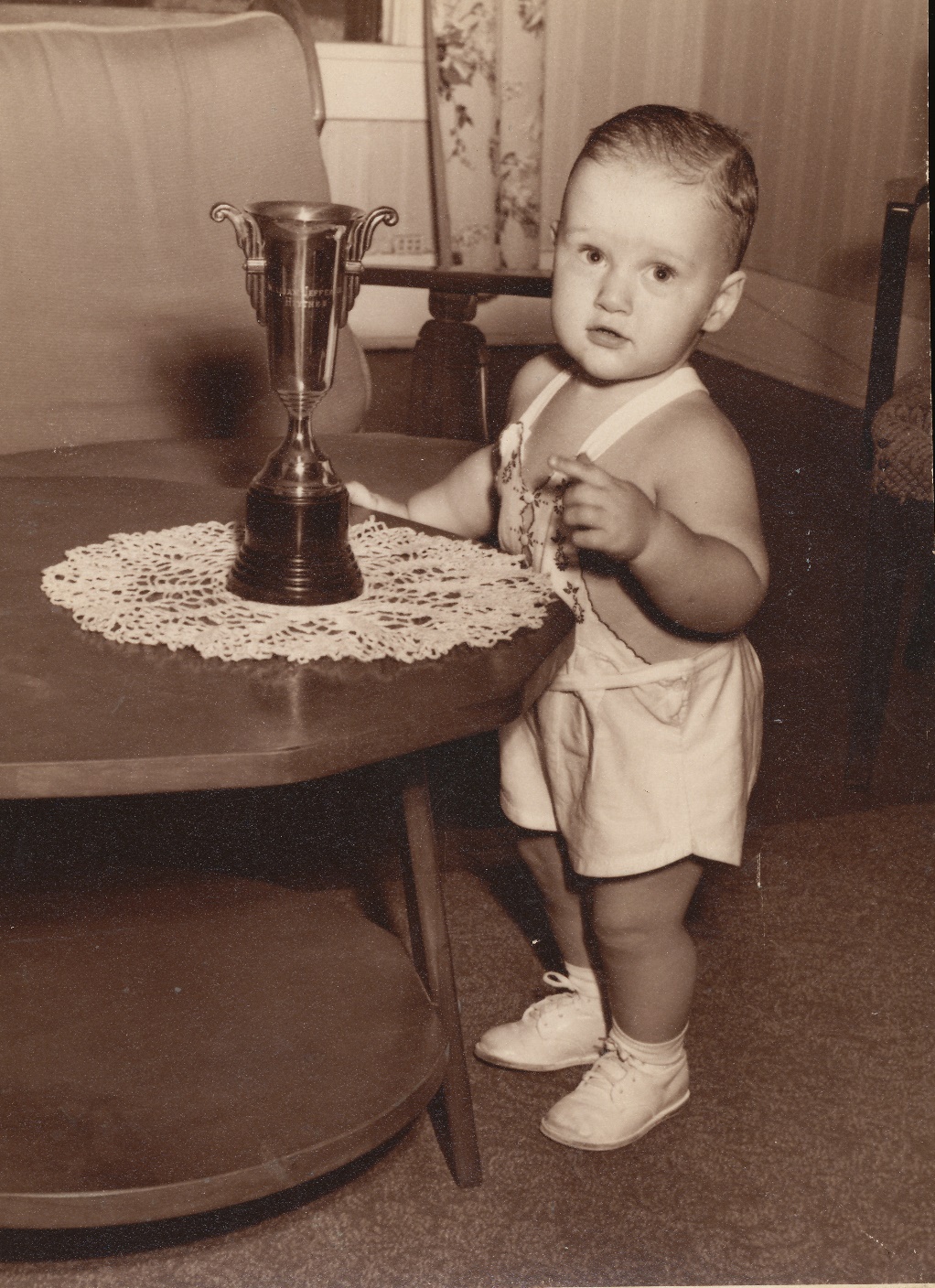 [Speaker Notes: The winner of the “pretty baby” contest at one year old]
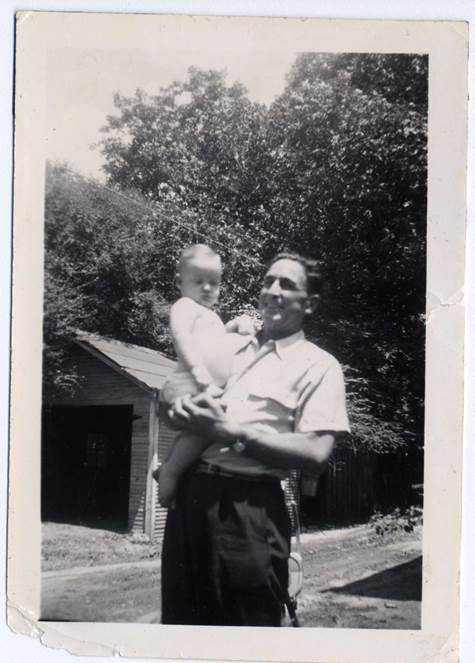 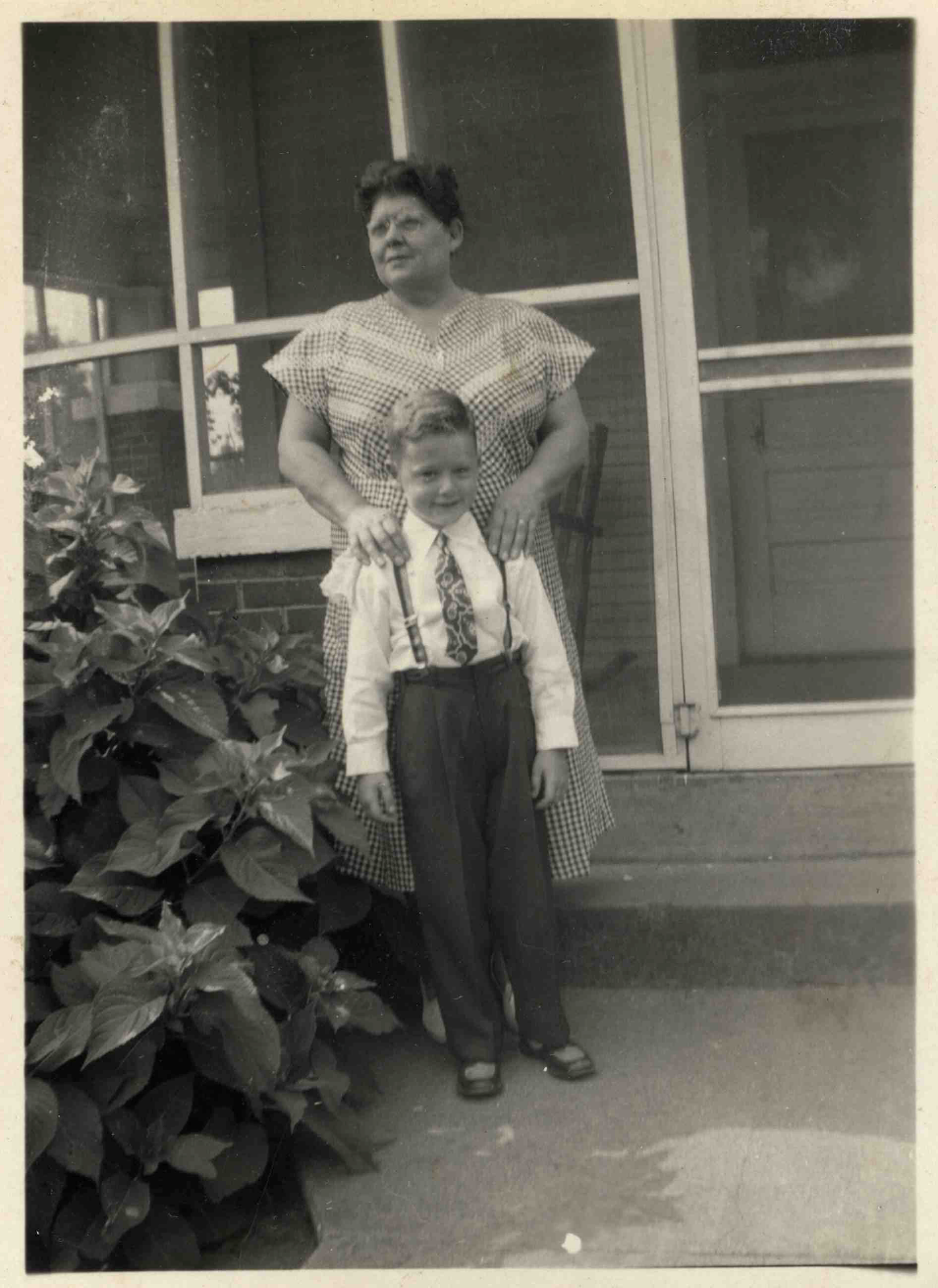 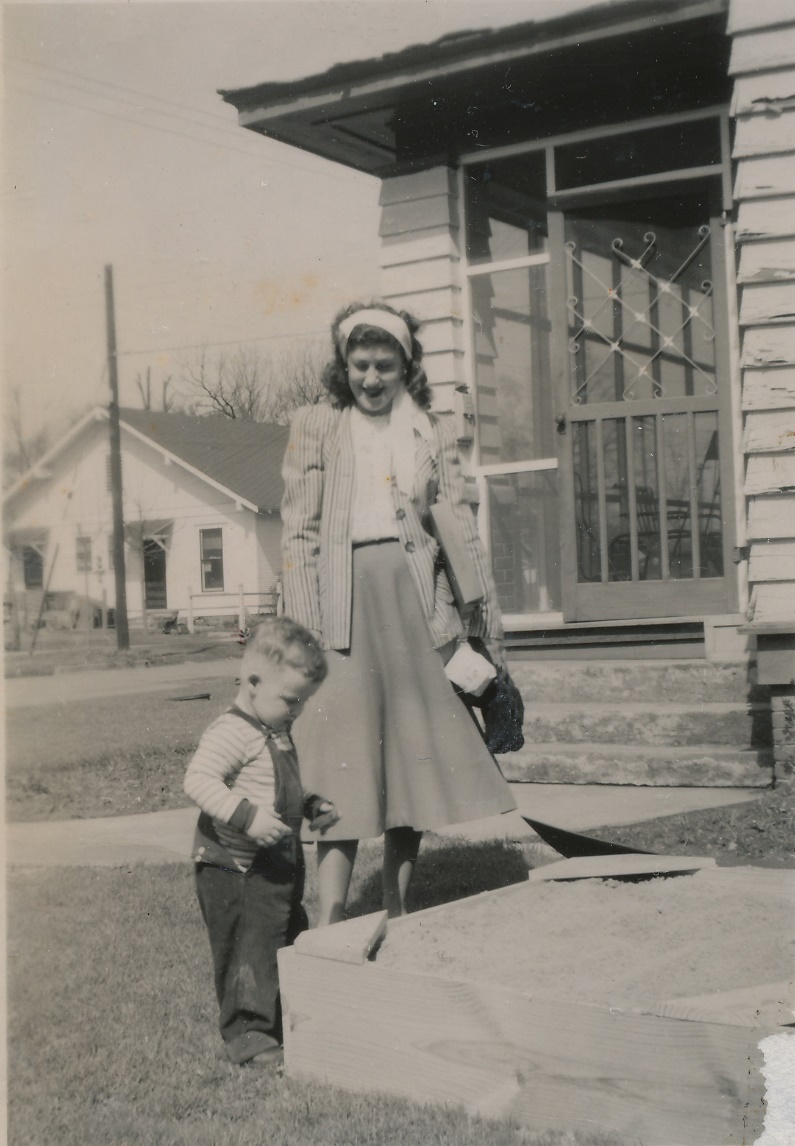 [Speaker Notes: With grandfather, mother and grandmother]
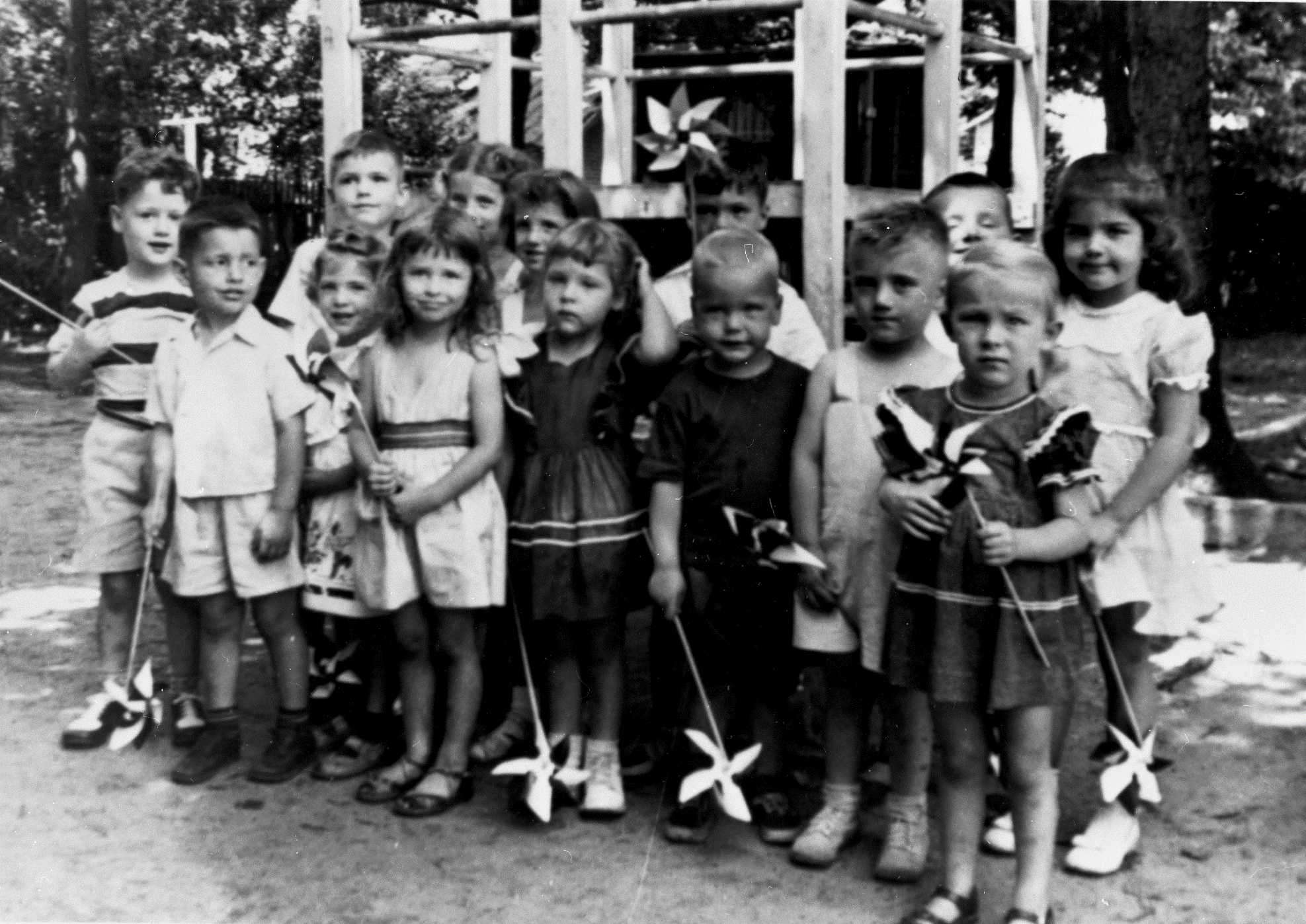 [Speaker Notes: Clinton in pre-school on the far left]
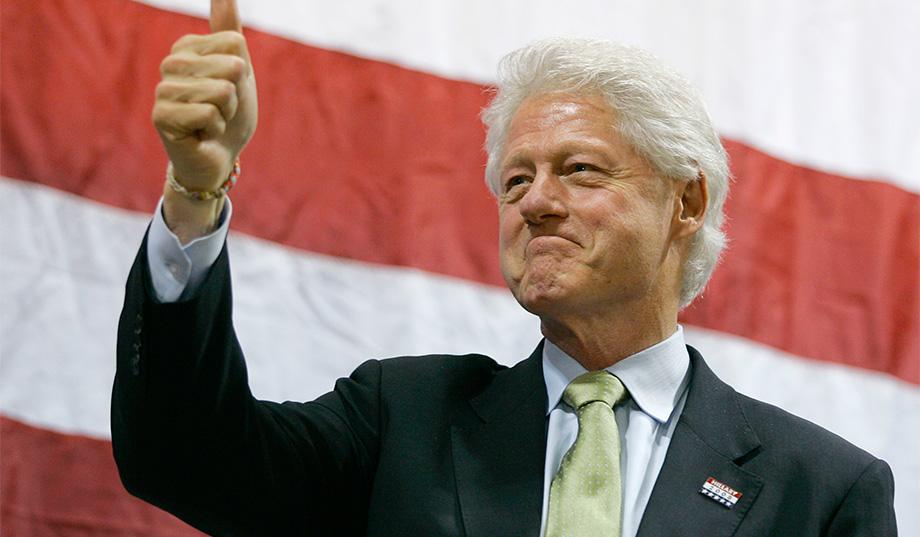 [Speaker Notes: How the circumstances surrounding his upbringing prepared and propelled him to the top office in the country]